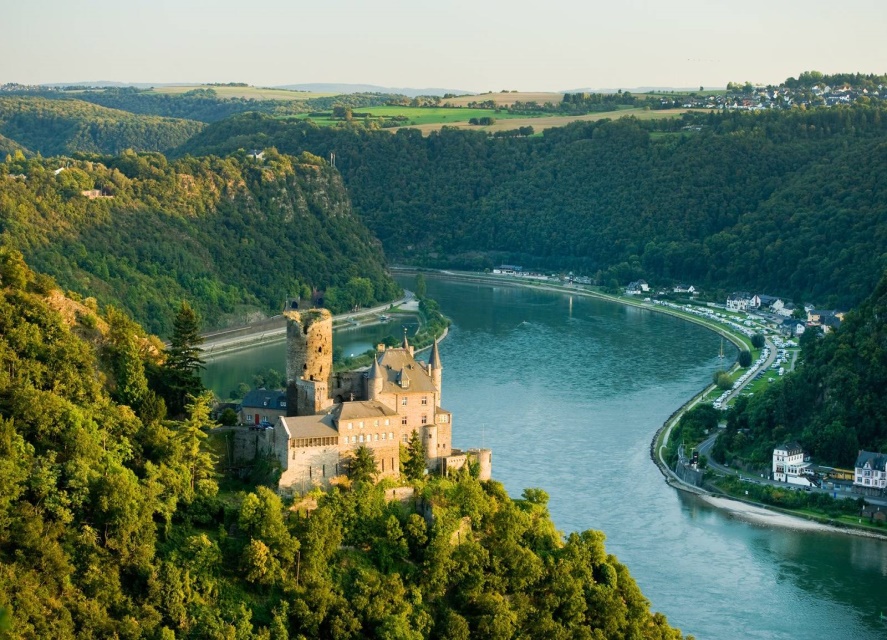 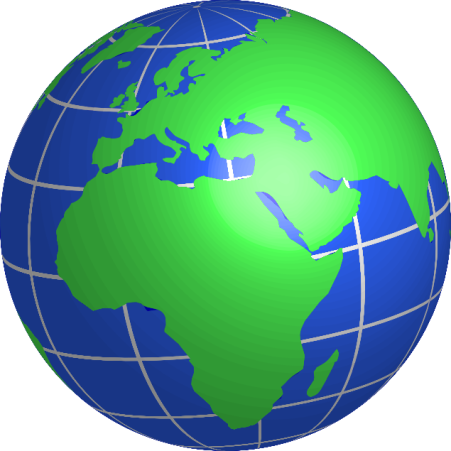 Hoofdstuk 3	paragraaf 5
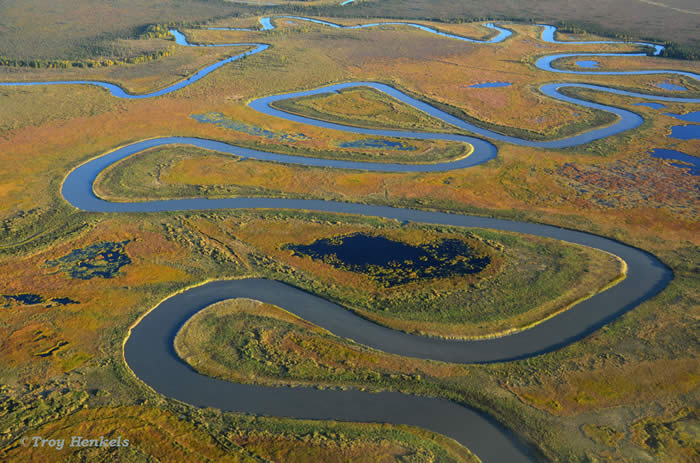 Erosie en Sedimentatie
Blz. 60 - 61
Wat gaan we doen?
Actueel: ruimte voor de rivier! 
Lezen: paragraaf 3.5
Bespreken: filmpje over meanderen
Zelfstandig werken: bijwerken huiswerk 
Afsluiten: hoe ging het?
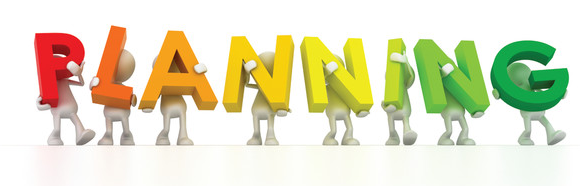 Blz. 60 - 61
Wat moet je kunnen?
Uitleggen waarom het belangrijk is om op een goede manier om te gaan met rivieren.

In je eigen woorden uitleggen hoe rivieren meanderen.
De behandelde begrippen kunnen gebruiken.
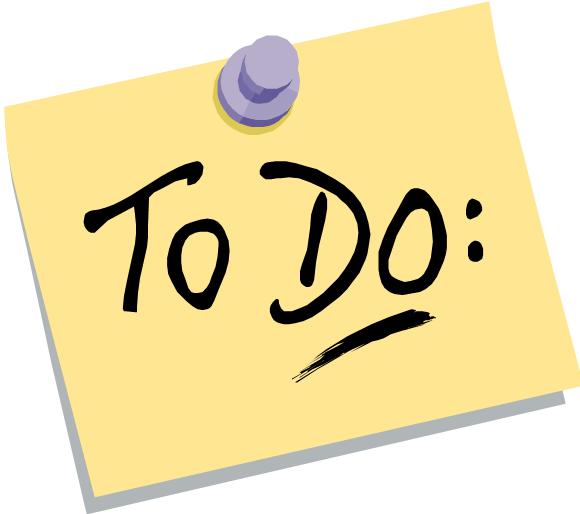 Blz. 60 - 61
Actueel: Rivieren in Bangladesh
Bangladesh bestaat voor een groot deel uit rivieren. 
Dit brengt soms problemen met zich mee
1) Hoe is het probleem ontstaan?2) Wat voor oplossingen zijn er?
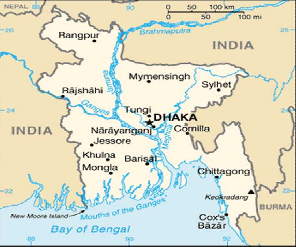 http://nos.nl/op3/artikel/2132128-rivieren-van-bloed-in-bangladesh.html
Blz. 60 - 61
Lezen: paragraaf 3.5
Lees in stilte de paragraaf door (blz. 60 – 61)
Zoek op wat elk begrip betekent (blz. 70-71) 
Bekijk goed de plaatjes!
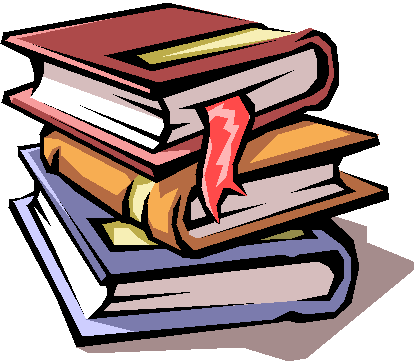 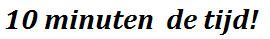 Blz. 60 - 61
Bespreken: filmpje
Bekijk het filmpje en beantwoord de vragen;
1) Welke begrippen uit je boek kom je tegen?
2) Hoe ontstaat een hoefijzermeer? 
3) Wat gebeurt er in de binnen- en buitenbochten van een rivier?
http://www.schooltv.nl/video/meanders-bochten-in-de-rivier/#q=meanderen
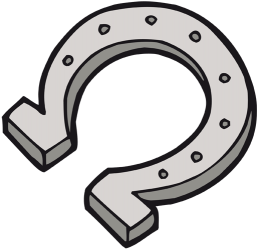 Blz. 60 - 61
Zelfstandig werken
Werk in stilte je huiswerk bij tot en met par. 3.5. 
Muziek mag, maar wel twee oortjes in! 
Klaar? Lezen paragraaf 3.6 en lees de begrippen!
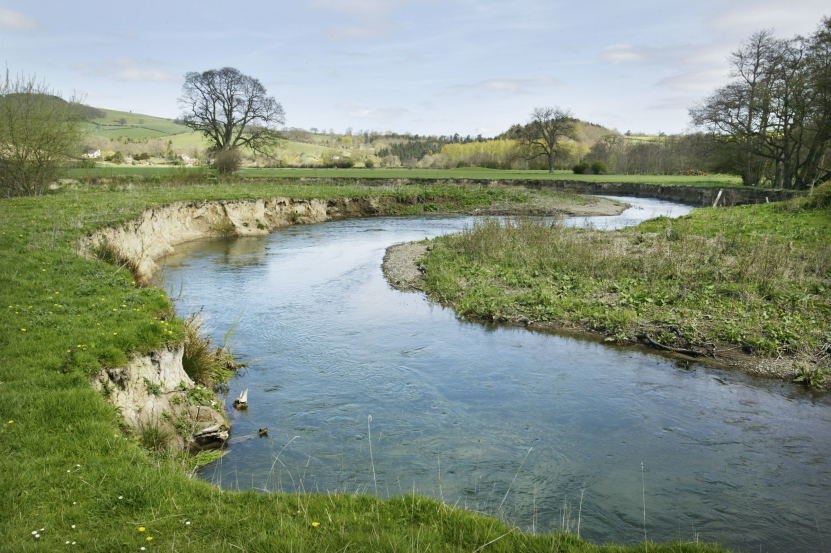 Blz. 60 - 61
Je kan nu…
Uitleggen waarom het belangrijk is om op een goede manier om te gaan met rivieren.

In je eigen woorden uitleggen hoe rivieren meanderen.
De behandelde begrippen kunnen gebruiken.
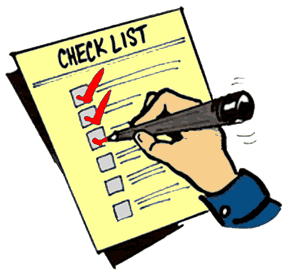 Blz. 60 - 61
Afsluiten: hoe ging het?
Wat heb je geleerd?
Wat is nog moeilijk?
Een tip en een top voor je klasgenoten?
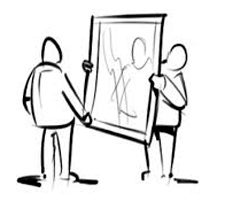